Osh State University College of International Education Programs
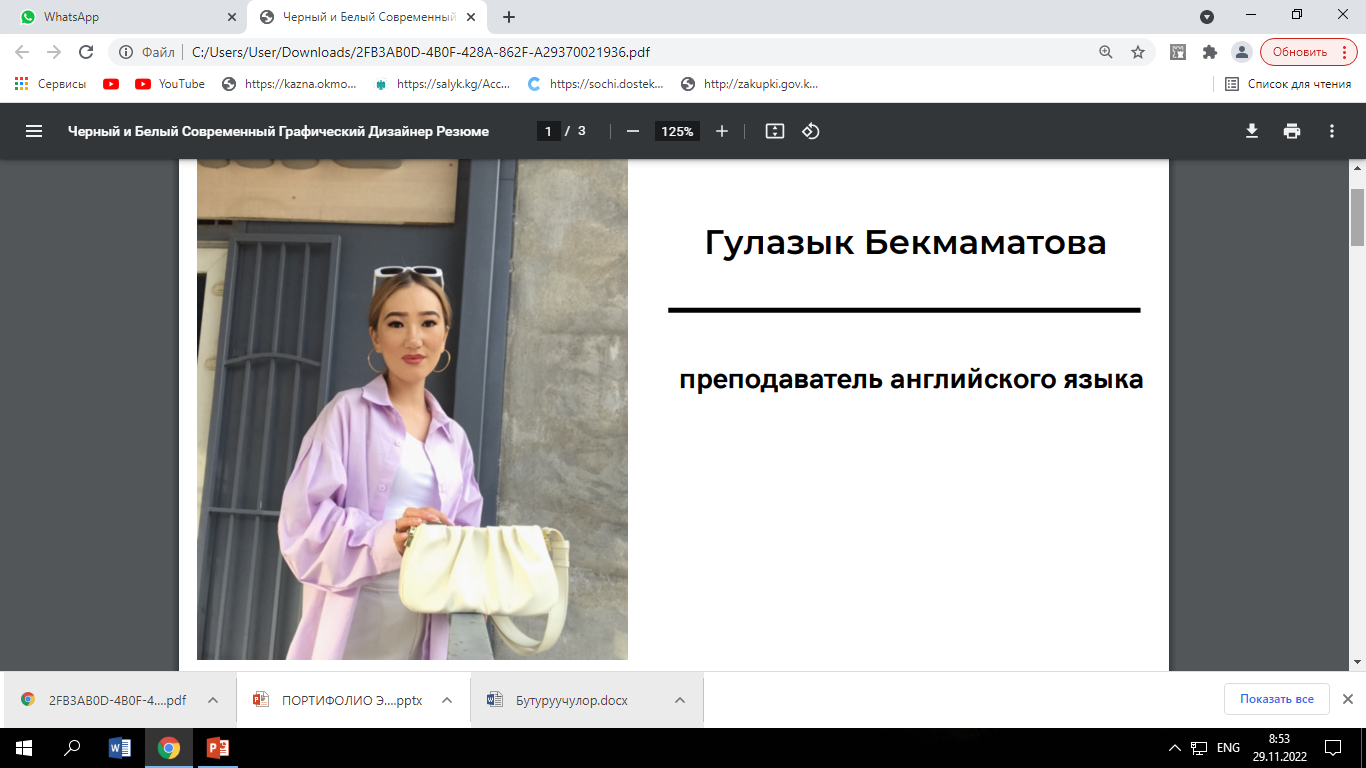 GULAZYK BEKMAMATOVA
ENGLISH TEACHER
Date of birth:05.13.1999
Citizenship : Kyrgyzstan
 Nationality: Kyrgyz 
Telephones:0702873565
Home address: Osh Alieva 113/15
e-mail:bekmamatovagulazyk@gmail.com
EDUCATION
2016-2020 Osh State University The Faculty of World Languages and Culture 
2016-2020 Osh State University (Master Degree) The Faculty of World Languages and Culture
            WORK EXPERIENCE
2019-2020 English teacher shool-gymnasium 17.U.Gagarin 
2020-2021 Labaratory Assesment Foreign language
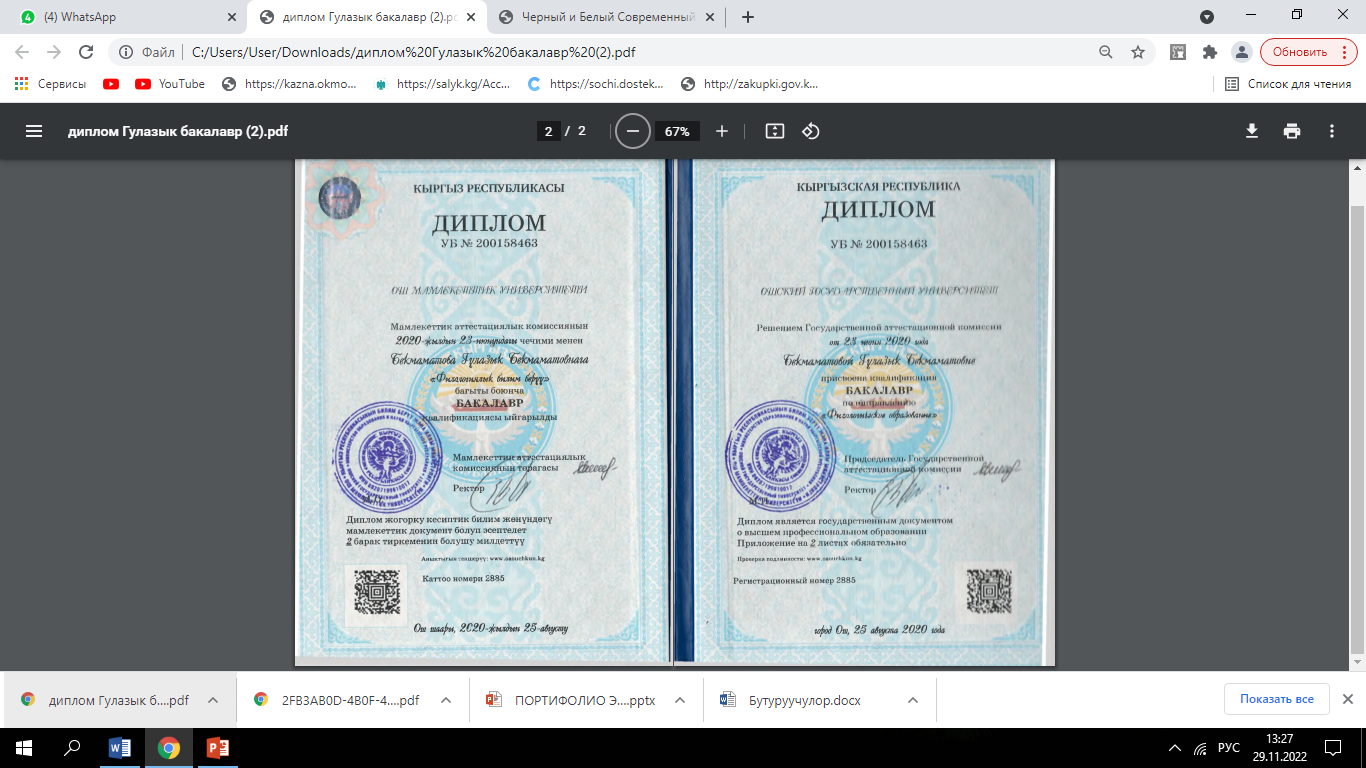 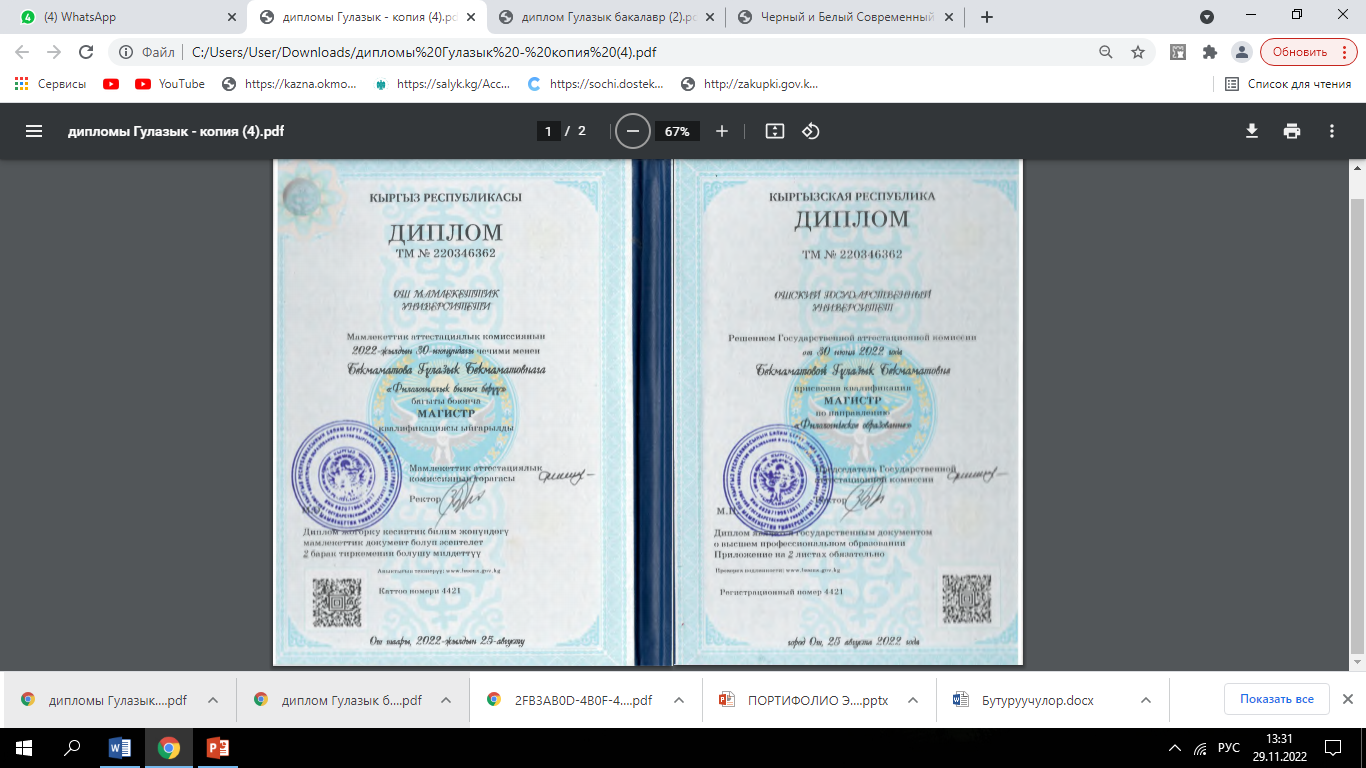 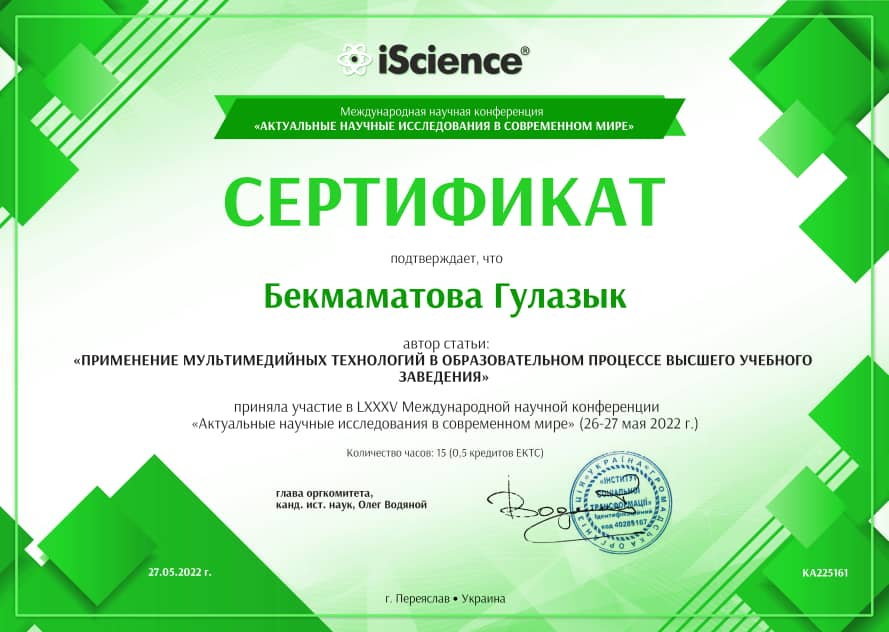 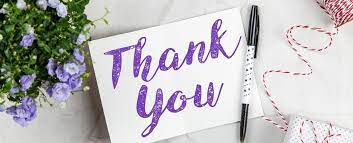